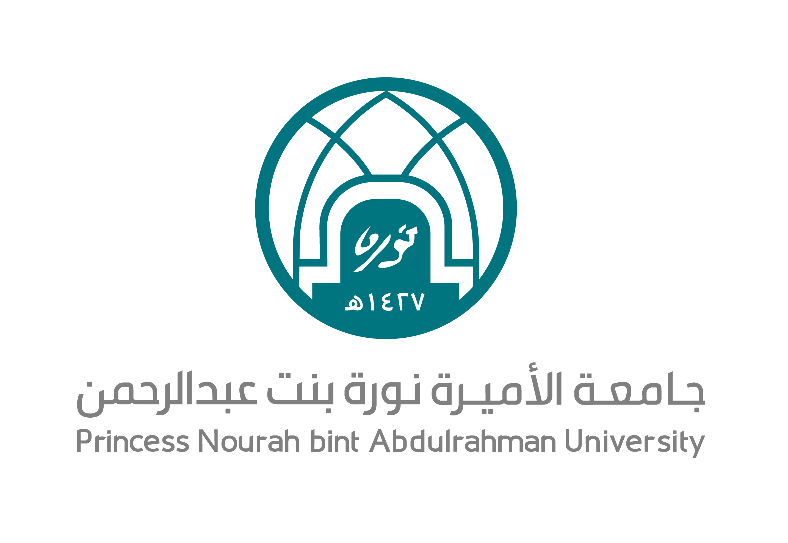 وحدة الارشاد الأكاديمي
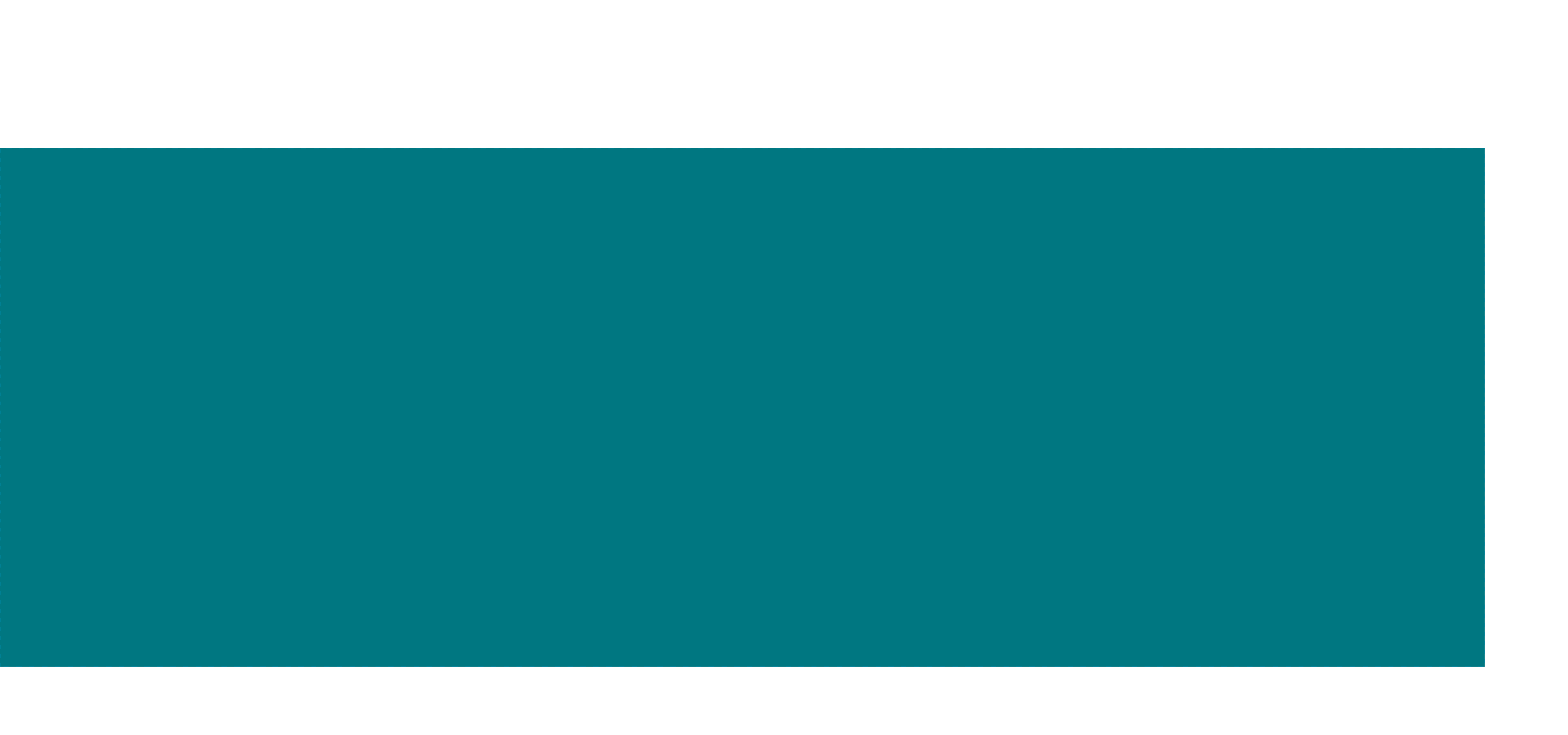 دليل الارشاد الاكاديمي بكلية الخدمة الاجتماعية
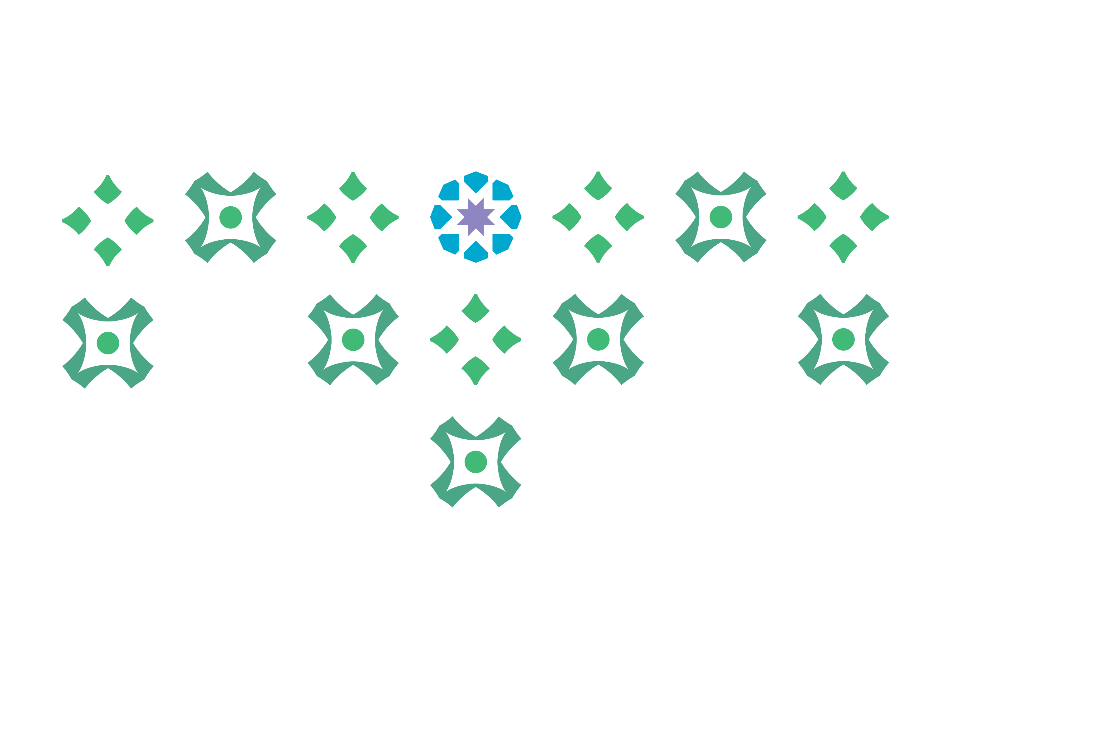 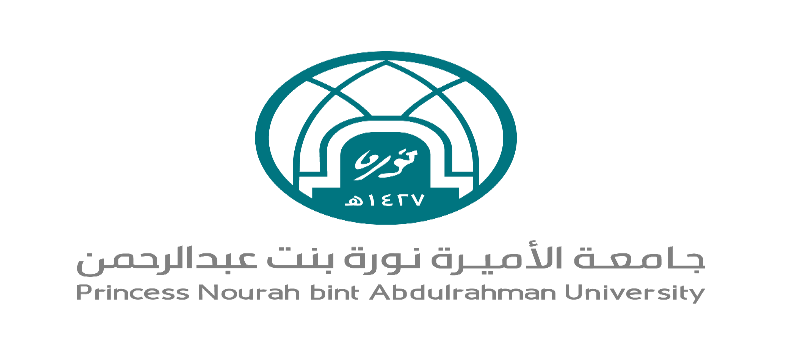 الارشاد الاكاديمي
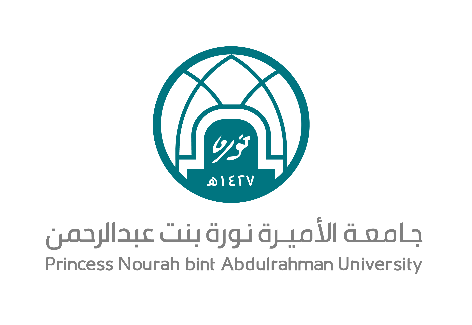 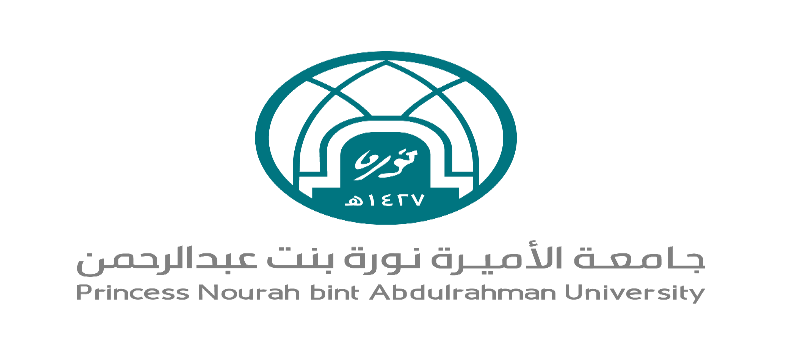 وحدة الارشاد الاكاديمي كلية الخدمة الاجتماعية 

رئيسة الوحدة / أ نورة فهد الطياش 

أعضاء الوحدة 
أ . حنان راشد الرشيد 
أ. صفية الرميحي 
أ. سارة عبدالله السهلي 



                                                                                                          الدور الثاني (2،113)
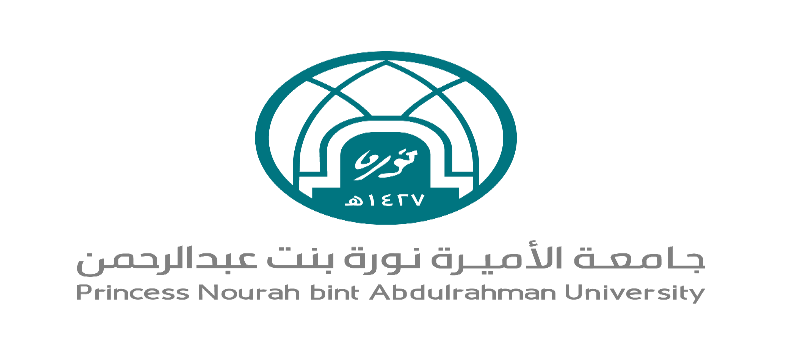 الارشاد الأكاديمي
• المقصود بالإرشاد مساعدة الطالبات  وخاصة الجدد منهم على تحقيق أهدافهم بناءً على فهم متطلبات إكمال المسار الأكاديمي في برنامج دراسي أو تخصص معين،
• وفهم شروط النجاح والتخرج وفق خطط دراسية تعدها الكليات و العمادات والجامعات وفق شروط أكاديمية معتمدة من هيئات اعتماد متخصصة.

الرؤية(vision): 
تسعى وحدات الإرشاد الأكاديمي إلى تقديم خدمات إرشادية للطالبات تساهم في تطوير شخصياتهن أكاديميا و اجتماعيا وتنمية مهاراتهن في المجالات المختلفة بما يتفق مع معايير الجودة العالمية بالجامعات.


الرسالة (mission):
تقوم وحدات الإرشاد الأكاديمي بتقديم خدمات إرشادية متنوعة للطالبات تفي باحتياجاتهن في:
• اختيار المقررات الدراسية المناسبة وفق الخطة الموضوعة  
إرشاد الطالبات إلى كيفية التعامل مع الصعوبات المختلفة التي قد تواجهن خلال فترة الدراسة لتسهيل الاستمرار والتفوق الدراسي.
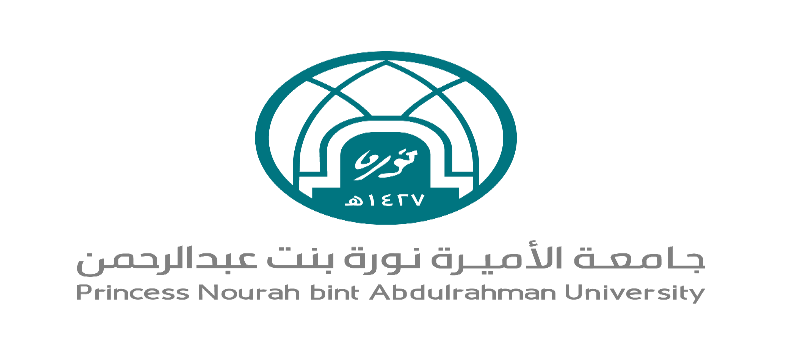 محتويات  حقيبة الارشاد الاكاديمي 
الأرقام المرجعية للمقررات الدراسية –
 المقررات الحرة 
التقويم الجامعي للإجراءات الاكاديمية 
التوصيف المختصر للمقررات الدراسية 
الخطة الدراسية 
آ لية التسجيل على بانر 9
المرشدات والمنسقات 
كيف تتعرفين على تقييم الشهادة 
دليل الطالبة الجامعي 
الخدمة الذاتية للطالبات 
المستويات التي يتاح لها التسجيل 
كيفية قراءة الجدول الأسبوعي 
رموز الأيام 
الجداول الدراسية الفصلية 
تغيير التخصص 
الدراسة بنظام الزيار كيفية
الدراسة بنظام الزيارة
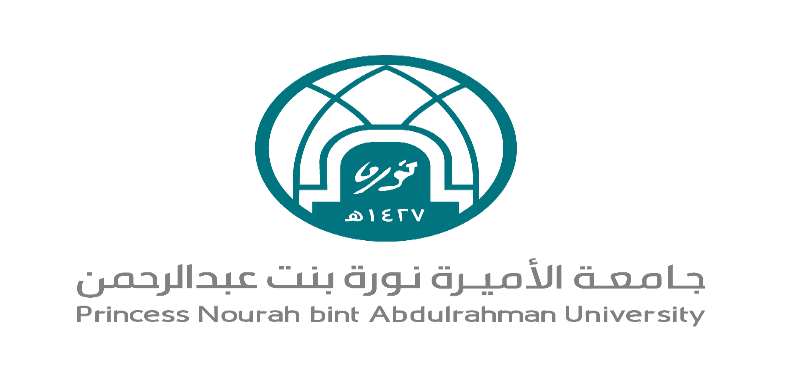 جداول الاختبارات 
مواعيد وضوابط التسجيل 
جدول فارغ لترتيب الجدول 
كيفية الاطلاع على الجدول الدراسي من خلال ايقونة النظام الاكاديمي للطالبات .
آلية تعديل الجدول الكتروني 
الأوضاع الاكاديمية 
المشاكل التقنية في حسابك 
دليل الطالبة الجامعي 
كيف تعرفين المقررات المتبقية في خطتك 
مراتب الشرف 
دليل وحدة الإرشاد الكتروني 
مباني الجامعة
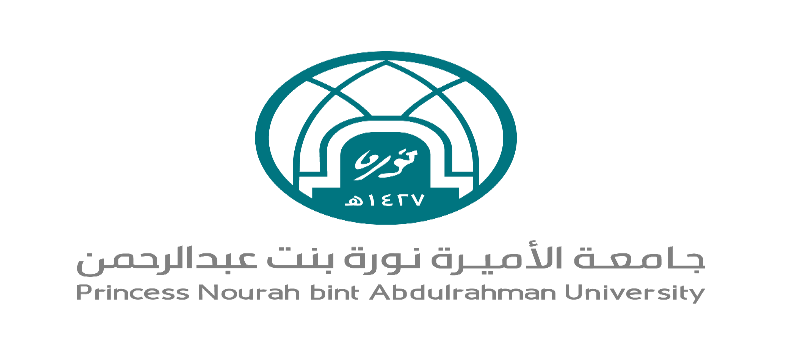 المرشدة الاكاديمية
عندما تبدأ رحلتك في الجامعة التي ستدرس فيها قد تسمع بما يسمى المرشد الأكاديمي. هذا الشخص يلعب دور مهم في هذه المرحلة.. وأتمنى ألا تترددي  بزيارتها.. من هي المرشدة الأكاديمية  وكيف يمكن الاستفادة من المرشدة الأكاديمية؟
 المرشدة الأكاديمية هي  عضو هيئة التدريس المكلف  بتوجه  الدعم اللازم للطالبات وفق أنظمة الجامعة. 
مهام المرشدة :-
• تعريف الطالبات  بمتطلبات المواد الدراسية في الكليات المختلفة وكيفية التسجيل فيها
• متابعة اداء الطالبات  اكاديميا والاحتفاظ بسجل كامل عنها من أجل توجيهها نحو الخطوة التالية في مسيرتها التعليمية
• تعريف الطالبات  بسياسة الجامعة وأنظمتها خاصة فيما يتعلق بالتسجيل في المواد والانسحاب وتغيير التخصص ومتطلبات التخرج وغير ذلك
• تقديم المساعدة حول المهارات الدراسية وكيف يمكن التغلب على العقبات في هذه المرحلة
المرشدة الأكاديمية مهمه جدا بالنسبة للطالبات  المتعثرات  دراسيًا؛ إذ يتعين على المرشدة الأكاديمية دعمها بالنصائح والإرشادات اللازمة ومتابعة مدى تقدم تحصيله العلمي إلى جانب توعيتها بما توفره لها الكلية من خدمات ودعم أكاديمي لمعاونتها على تحسين مستواها الدراسي.
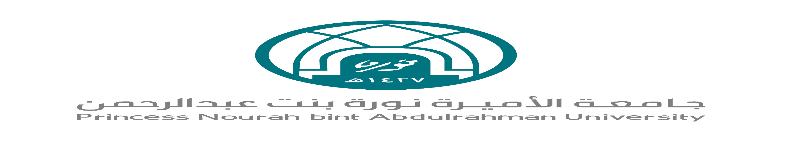 مصطلحات في الارشاد الاكاديميالعام الجامعي: ويتكون من فصلين دراسيين الفصل الدراس ي الأول والفصل الدراسي  الثاني وقد يضاف إليهما فصل ثالثلا تلتزم جميع طالبات الجامعة بالتسجيل فيه ويسمي "الفصل الصيفي".الفصل الدراسي  :هو فترة زمنية لا تقل عن خمسة عشراسبوع ا تدرس على مداها المقررات الدراسية ولا تدخل من ضمنهافترتا التسجيل والاختبارات النهائية.الفصل الصيفي: مدة لا تزيد عن ثمانية اسابيع ولا تدخل من ضمنها فترتا التسجيل والاختبارات النهائية، وتضاعف خلالهاالمدة المخصصة لكل مقرر.المستوى الدراسي  :هو الدال على المرحلة الدراسية، وفقا للخطط الدراسية المعتمدة.الخطة الدراسية: هي مجموع المقررات الدراسية الاجبارية، والاختيارية، والحرة، والتي تشكل من مجموع وحداتها متطلباتالتخرج التي يجب الطالبة اجتيازها بنجاح للحصول على الدرجة العلمية في تخصص معين.المقرر الدراس ي:المنهج الدراس ي محدد الأهداف والمحتوي الذي يتناول موضوع ما لمدة فصل دراس ي كامل ويميزالمقرربالاسم والرقم، ويمكن ان يكون لبعض المقررات متطلبات سابقة او متزامنة.السجل الأكاديمي: هو كشف يبين المقررات التي درستها الطالبة بتسلسل الفصول والتقديرات التي أحرزتها في هذه المقرراتكما يبين الكشف المعدل الفصلي والتراكمي في كل فصل دراس ي.متطلبات الجامعة: مجموعة المواد الدراسية التي تقر الجامعة تدريسها لجميع طالباتها، وهي مواد تتفق وأهداف الجامعة.متطلبات الكلية: مجموعة المواد الدراسية التي يدرسها جميع طالبات الكلية علي اختلاف تخصصاتهم ، وذلك لتوفير قاعدةأساسية من الثقافة والمعلومات لهن.
متطلباتالتخصص:وتشكل مجموعة المواد الدراسية التي تنتمي إلى حقل واحد من حقول العلوم والمعرفةالإنسانية، وينفرد بدراستها طلبة التخصص الواحد في الكلية.الانذارالأكاديمي:الاشعارالذي يوجه للطالبة بسبب انخفاض معدلها التراكمي عن الحد الادنى.الدرجة النهائية: مجموع درجات الأعمال الفصلية مضافا اليها درجة الاختبار النهائي لكل مقرر وتحسب من مائة.التقدير: وصف للنسبة المئوية او الرمزالابجدي للدرجة النهائية التي حصلت عليها الطالبة في أي مقرر.البطاقة الإرشادية: هي بيان بالمقررات المطلوب من الطالبات دراستها ولم يتم انجازها بعد.
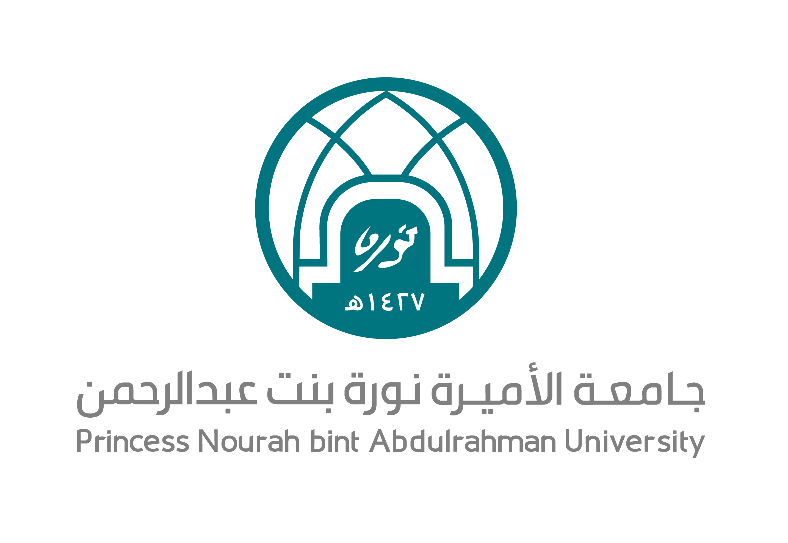 المرشدة الأكاديمية: هي عضو هيئة التدريس التي يختارها القسم الأكاديمي في الكلية لتتولى توجيه الطالبة في عمليةتسجيل المقررات كل فصل دراسي، وتتابع مسيرتها العلمية منذ دخولها الى الجامعة وحتى تخرجها.التسجيل المبكر: عملية تسجيل الطالبات للمقررات المختلفة التي تتم في حدود منتصف الفصل الدراسي وتسجل المقررات للفصل الدراسي القادم ..الحذف والإضافة: عملية حذف أو إضافة مقرر أو اكثر وتتم خلال الأسبوع الأول ، والثاني  من كل فصل دراسي .المعدل الفصلي: هو معدل علامات المقررات التي درستها الطالبة نجاحا أو رسوبا في الفصل الدراسي  الواحد ،ويتماحتسابها علي النحو التالي: حاصل قسمة مجموع نقاط كل مقرر في عدد ساعاته المعتمدة على مجموع الساعاتالتي سجلتها الطالبة في الفصل الدراسي .المعدل التراكمي: حاصل قسمة مجموع النقاط التي حصلت عليها الطالبة في جميع المقررات التي درستها منذالتحاقها بالجامعة على مجموع الوحدات المقررة لتلك المقررات
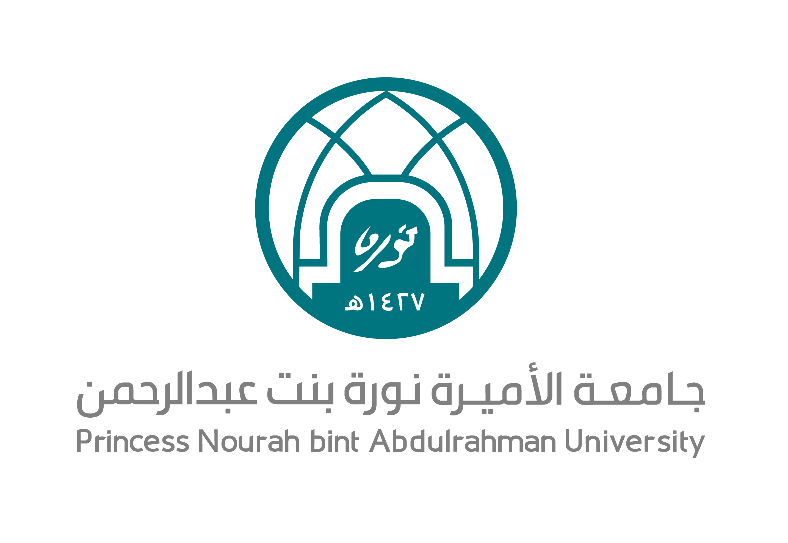 عزيزتي الطالبة

 التسجيل المبكر لا يعتبر تسجيلاً نهائياً، لذا يلزم الطالبة الدخول في فترة الحذف والاضافة المحددة للفصل التالي
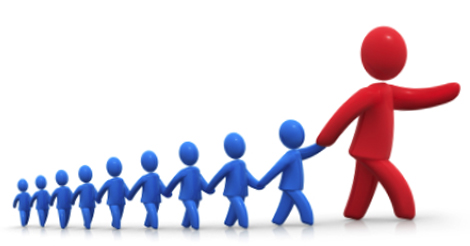 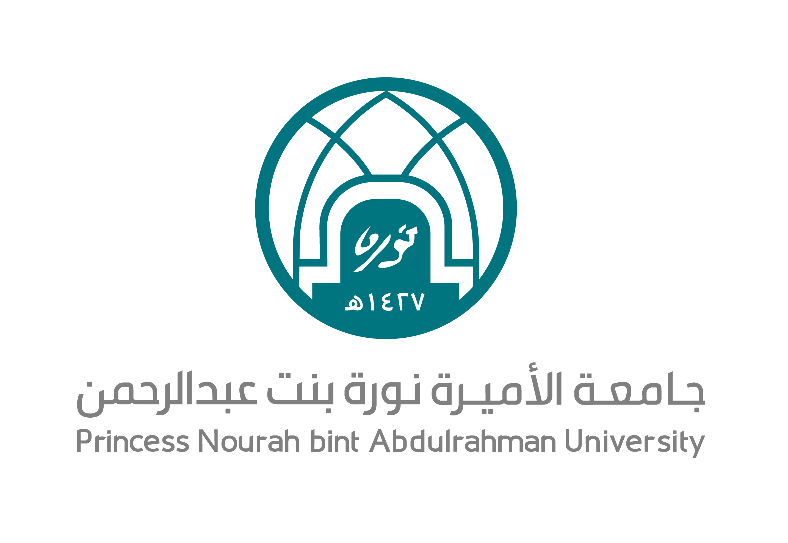 عزيزتي الطالبة

إذا واجهتك مشكلة أثناء التسجيل المبكر عليك التواصل مع :-
Csw_ogac@pnu.edu.sa






ن/ الطياش
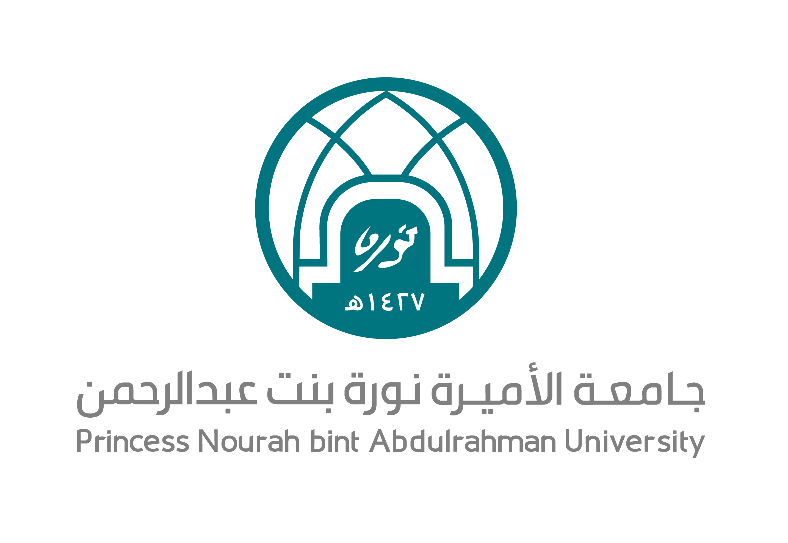 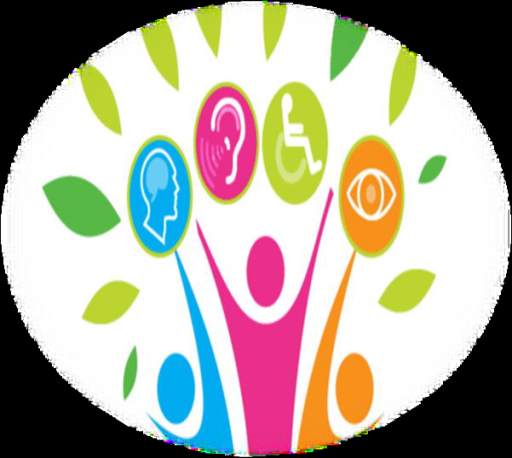 عزيزتي الطالبة :- 
عند وجود مشكلة حركية او سمعية وفي حال ادخال جدولك بنفسك وتعذر عليك ترتيب الجدول تواصلي مع وحدة الارشاد الاكاديمي على الايميل 
Csw_ogac@pnu.edu.sa




ن/ الطياش
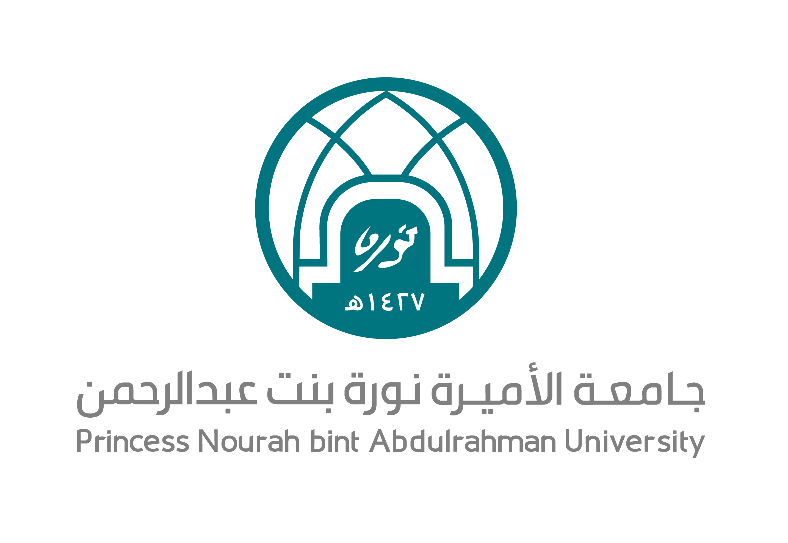 عزيزتي الطالبة

عند مواجهتك لمشكله تقنية تمنعك من
الدخول إلى حسابك
يجب عليك التواصل مع الدعم الفني
والإرسال من بريدك الجامعي إلى
ucc@pnu.edu.sa
او الاتصال بالرقم
(0118220555 )




ن/ الطياش
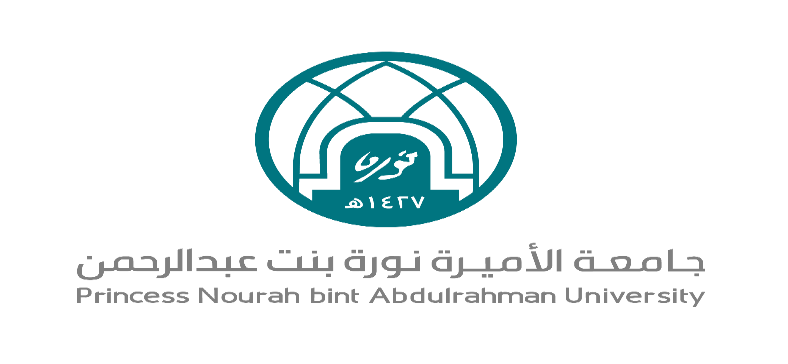 عزيزتي الطالبة 

 تقيدك بالخطةالدراسيةبانتظام يساعدك على انجاز المقررات بالمدةاللائحيةالمقررة












ن/ الطياش
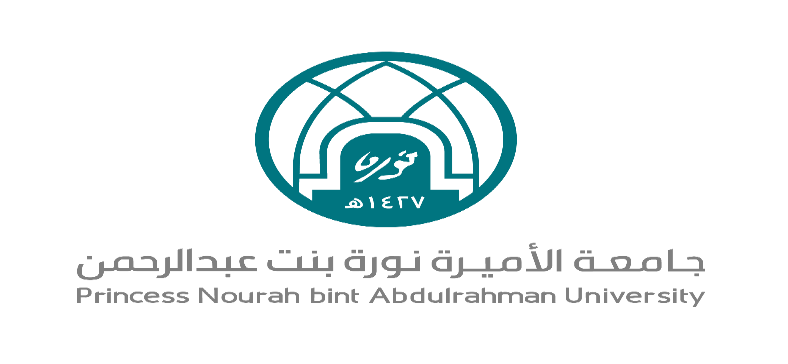 عزيزتي الطالبة

احترامك للأنظمة واللوائح الجامعية دليل على وعيك













ن/ الطياش
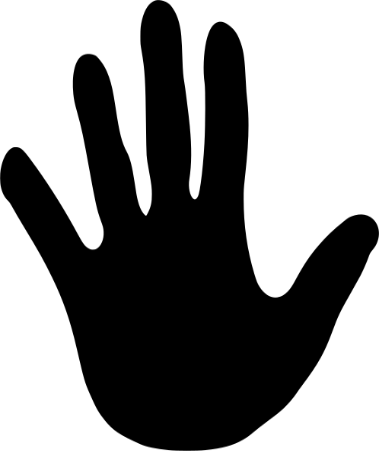 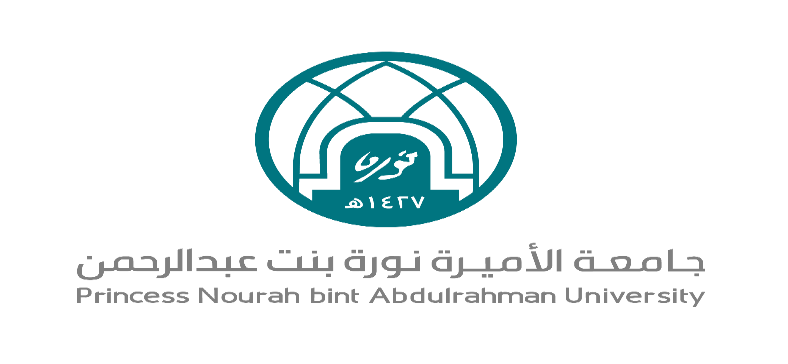 عزيزتي الطالبة

عزيزتي الطالبة اذا كان لديك مشكلةاكاديمية (اعتذار تأجيل ،تحويل )
عليك التواصل 

على الايميل :-
Dar@pnu.edu.sa






ن/ الطياش
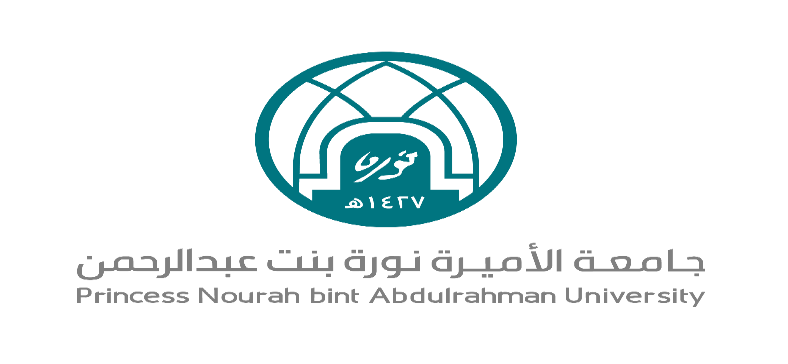 عزيزتي الطالبة

يعتبر الارشاد الاكاديمي محور رئيسي في العملية التعليمية كونه ، يوفر جميع التسهيلات للطالبات .
وتعد عملية الارشاد الداعم الأول لمسيرة الطالبة الجامعية 

إيميل الوحدة 
Csw_ogac@pnu.edu.sa



ن/ الطياش
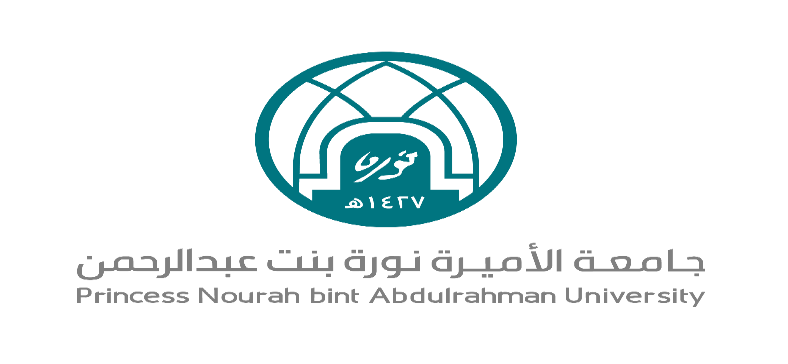 عزيزتي الطالبة
لا تترددي بتسجيل المقررات التي اخفقتي فيها حتى لا تتعثري 










ن/ الطياش
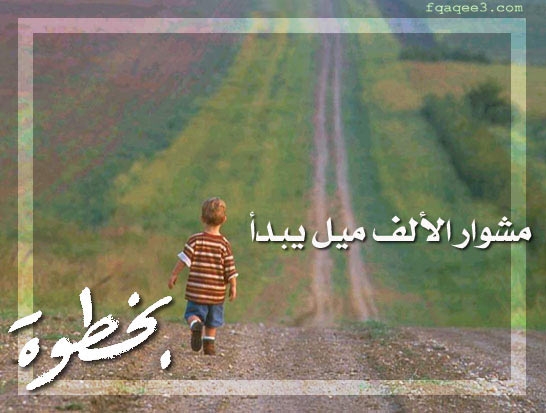 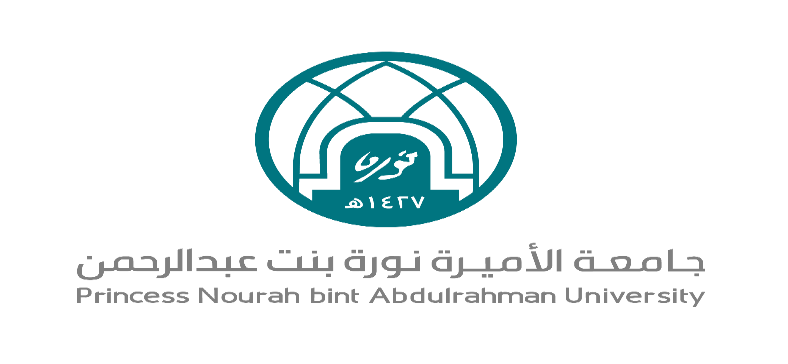 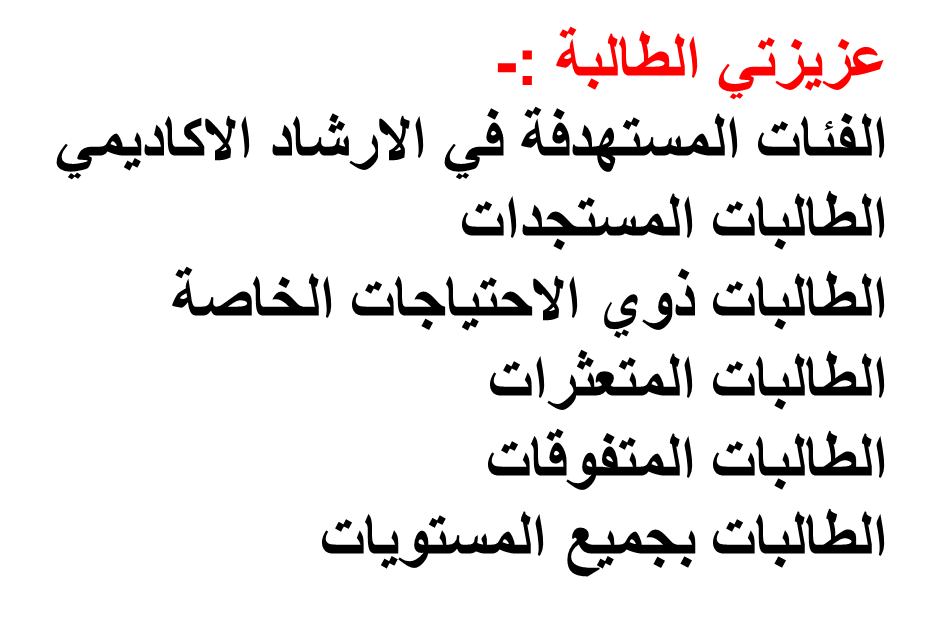 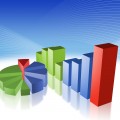 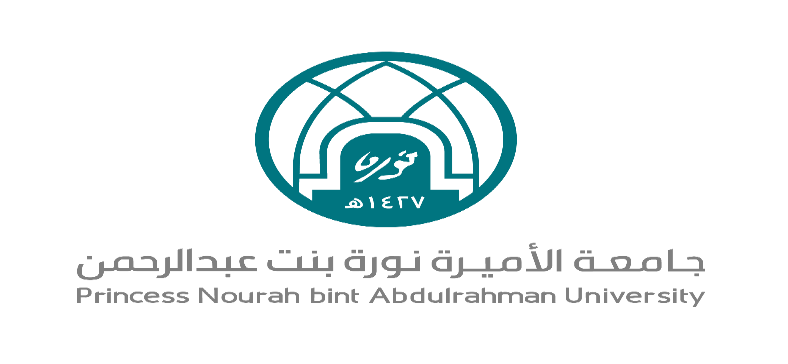 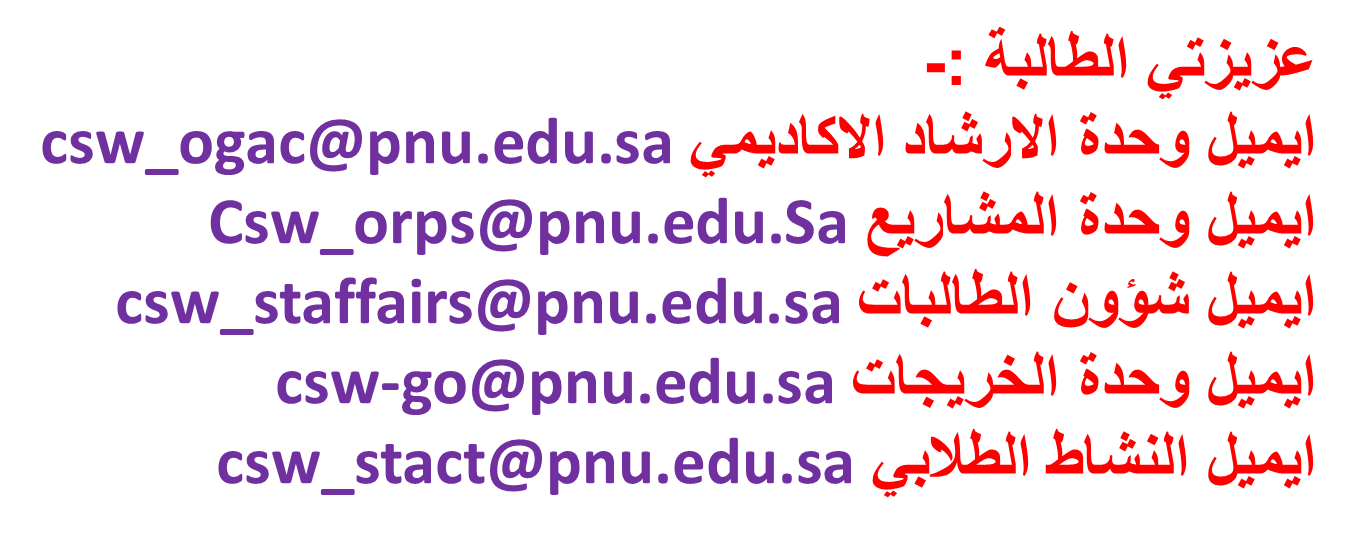 ايميلات تهمك عزيزتي الطالبة :-

اذا وجهتك مشكلة اكاديمية أثناء الإجراءات الاكاديمية الالكترونية (تأجيل ،اعتذار ،تحويل ،زيارة ،....) تواصلي على الايميل 
(Dar@pnu.edu.sa)

اذا وجهتك مشكلة بالحذف والاضافة ، أو (تعريف ،نموذج استخراج بطاقة بدل فاقد ،..........)تواصلي على الايميل الخاص بوحدة شؤون الطالبات  (csw_taffairs@pnu.edu.sa

اذا وجهتك مشكلة بال  pun   أو حسابك تواصلي على الايميل الخاص بالوحدة  (uss@pnu.edu.sa
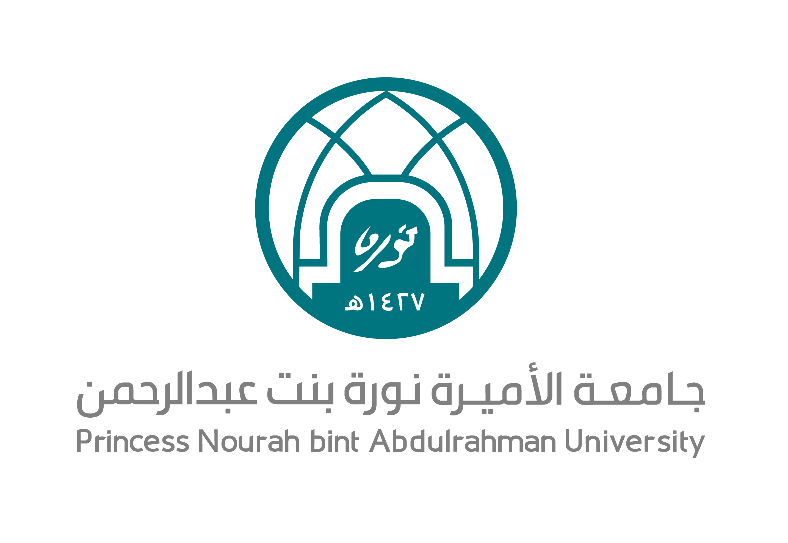 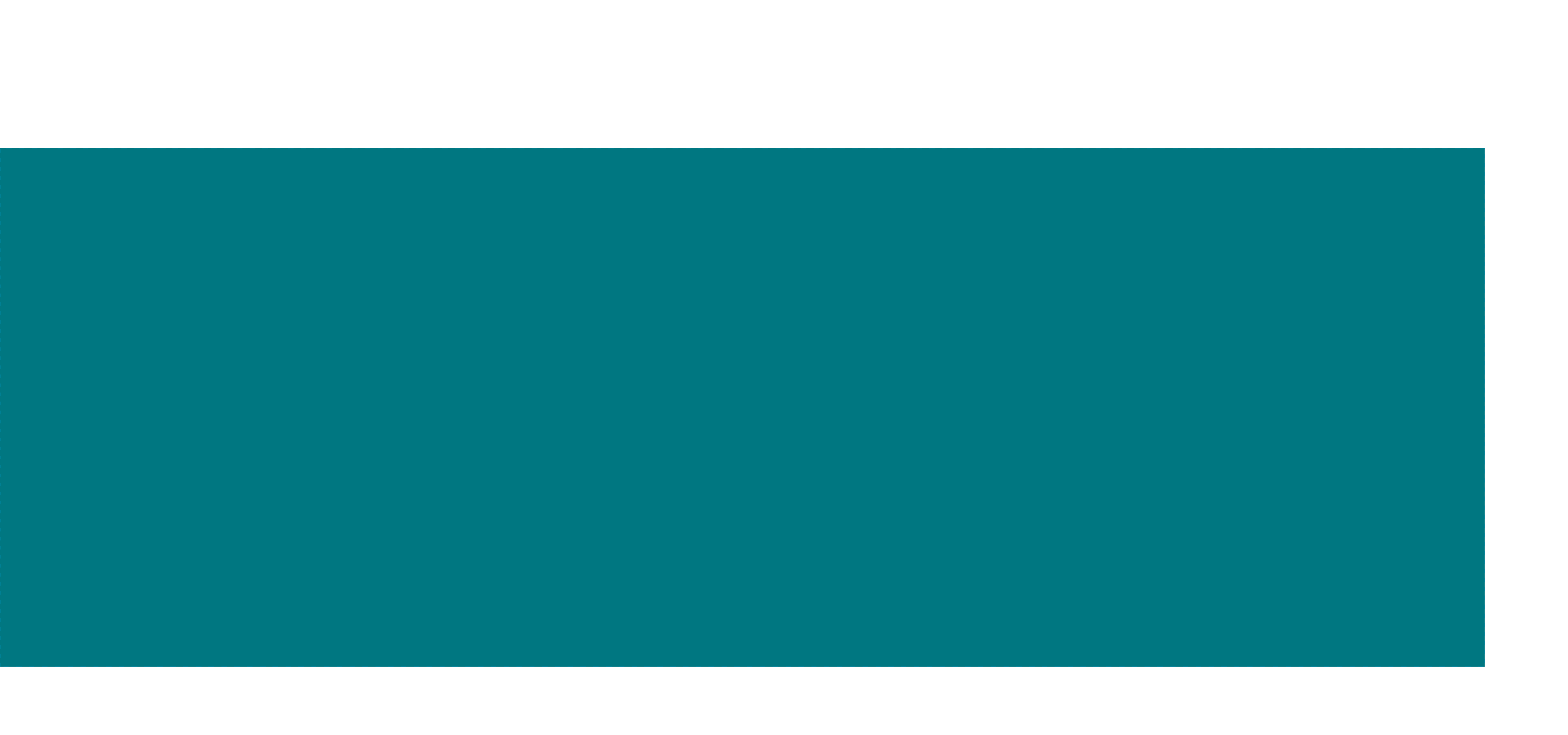 رئيسة وحدة الارشاد الاكاديمي
أ/ نورة فهد الطياش .
ايميل الوحدة :
csw_ogac@pnu.edu.sa
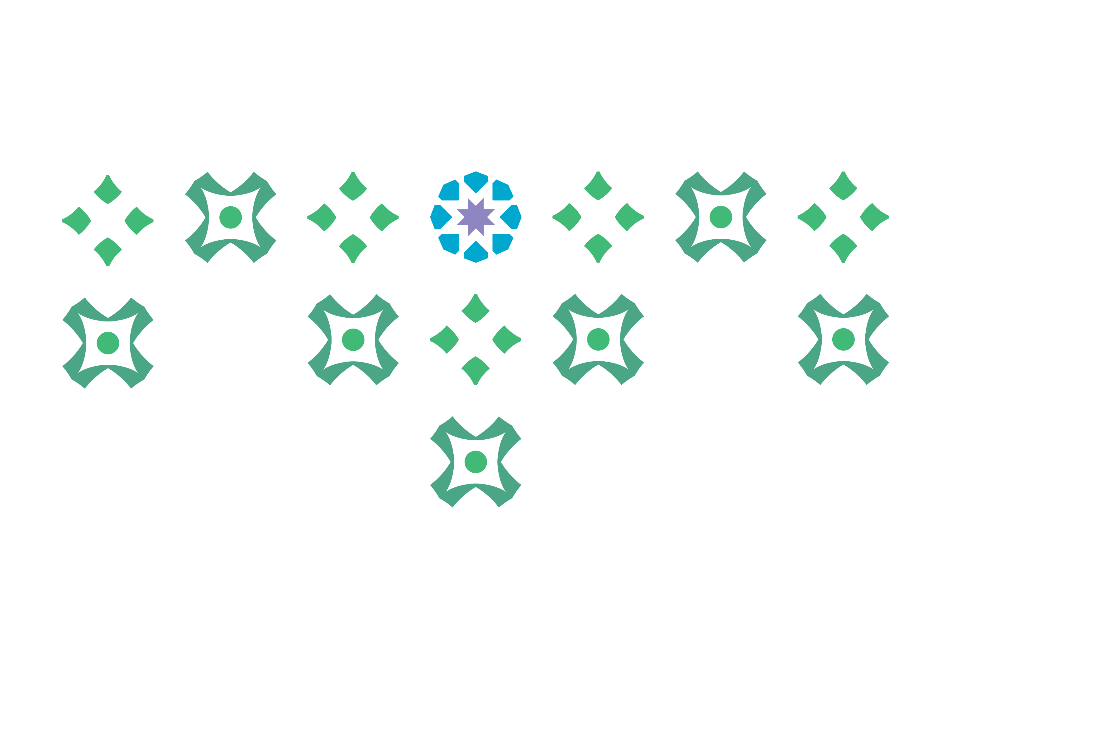